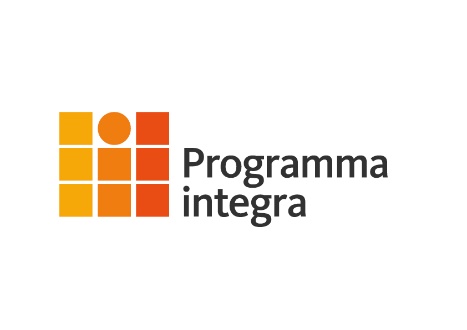 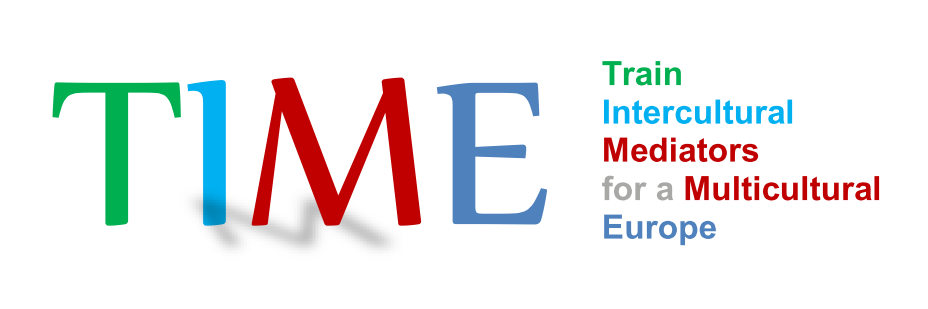 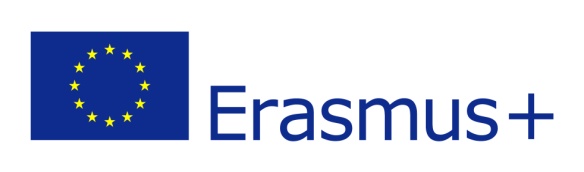 Progetto TIME
Train Intercutural Mediators for a Multiculturale Europe

28 ottobre 2015 

Centro cittadino per le migrazioni, l’asilo e l’integrazione sociale 
Roma
Relatore: Nicoletta Basili, Programma integra
Responsabile  Area progettazione e comunicazione
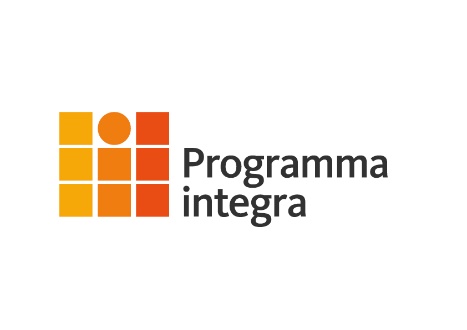 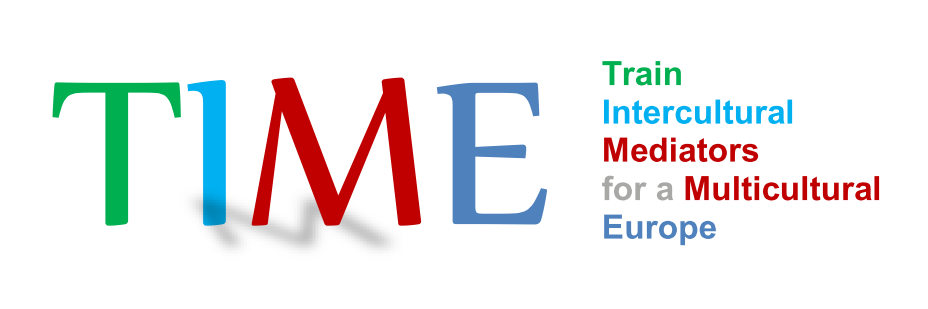 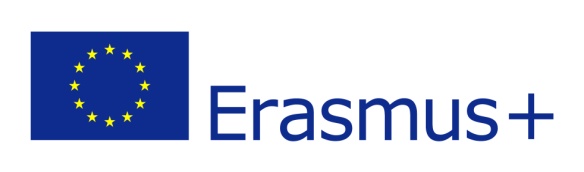 Finanziamento: Commissione Europea, Programma Erasmus+, Key Activity 2 settore VET – Vocational education and training 2014
Partnership
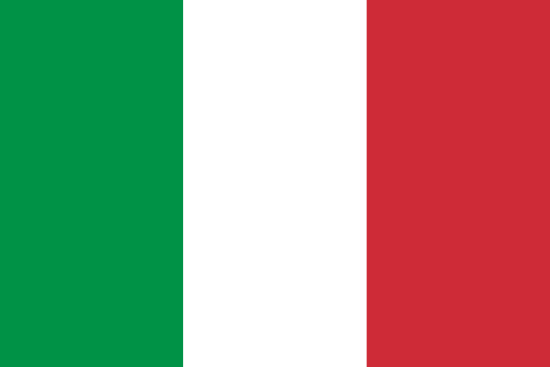 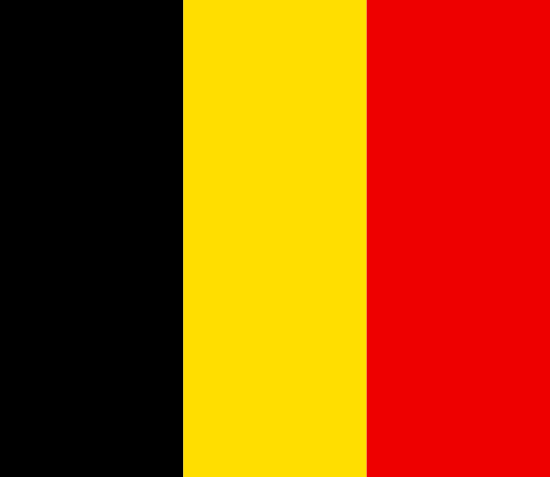 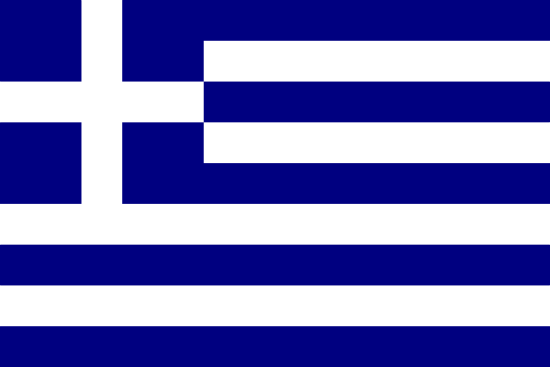 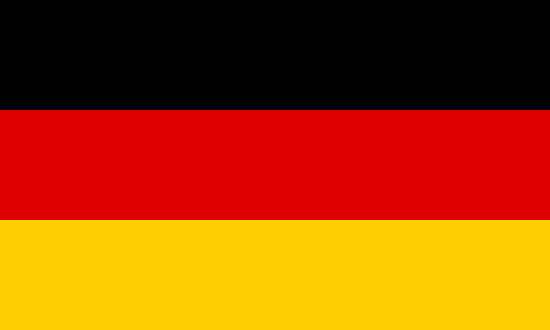 BGZ
ONG
Hellenic Open University
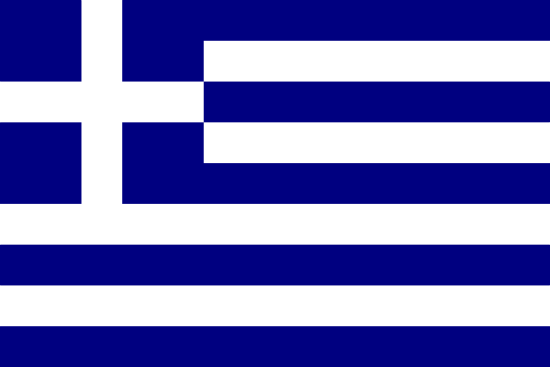 Programma integra
Olimpyc Training
(VET)
Intercultural mediation Unit 
Federal Public Service for Public Health 
(Institution)
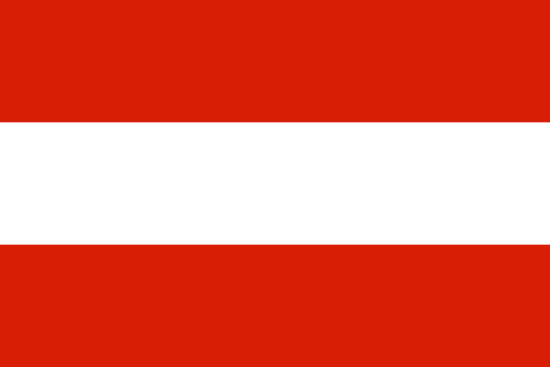 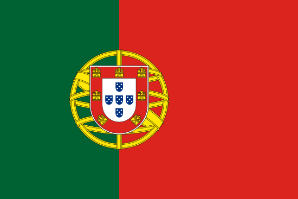 Lisbon Municipal Police 
(Local Institutions)
BEST 
(VET)
Durata: ottobre 2014 – settembre 2016
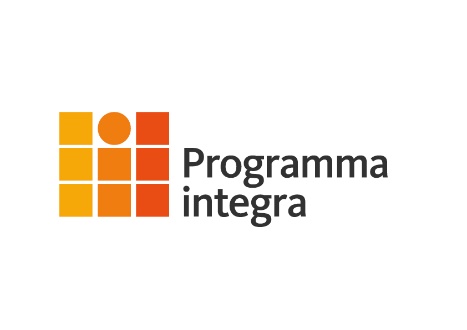 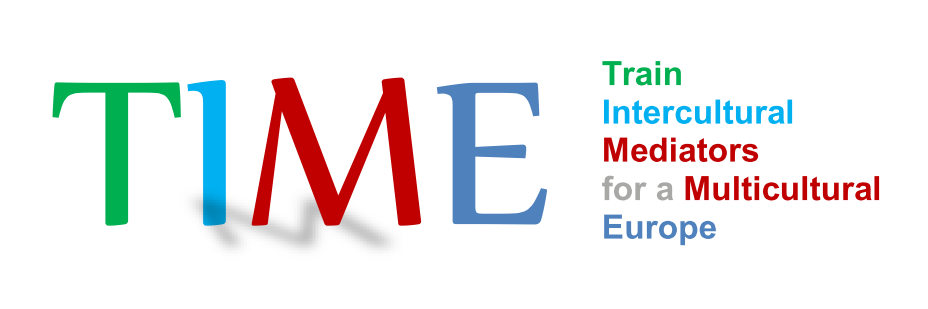 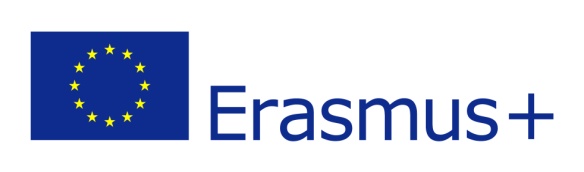 Presentare il panorama europeo dei programmi formativi rivolti ai mediatori interculturali e le pratiche che facilitano la loro occupazione
Trasferire buone pratiche 
Creare programmi di formazione per i mediatori che rispondano ai bisogni dei paesi partner e agli standard accademici
Suggerire strumenti di valutazione dei programmi formativi rivolti ai mediatori
Promuovere la standardizzazione, la validazione e il riconoscimento della formazione e del lavoro dei mediatori  
Accrescere la consapevolezza nei decisori politici e negli stakeholder coinvolti nell’immigrazione della necessità di sostenere l’occupazione di MI ben formati 
Contribuire alla definizione di una politica migratoria più inclusiva in UE
Obiettivo del progetto
Creare un programma formativo per i mediatori interculturali che operano con i migranti e promuovere la loro occupabilità
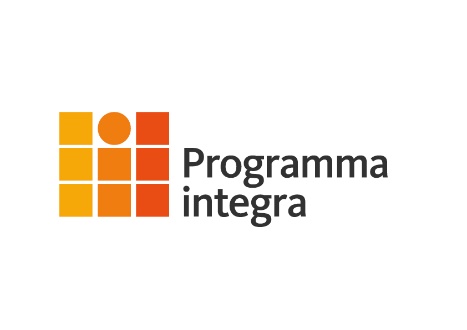 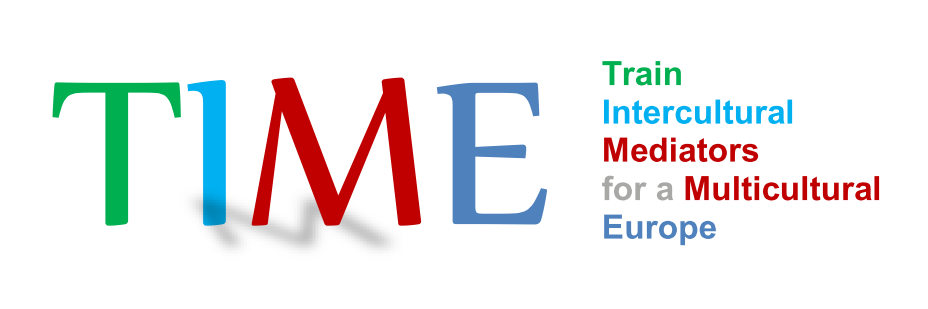 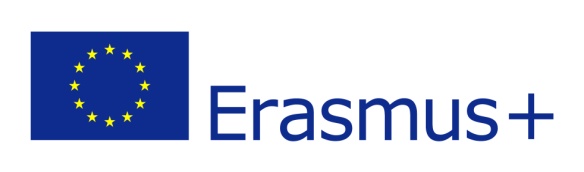 Attività
Eventi 
moltiplicatori
Intellectual Outputs
Management
Meeting transnazionali
Disseminazione
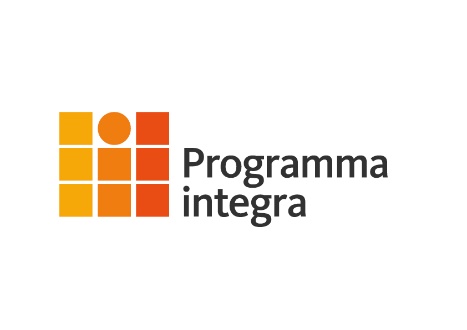 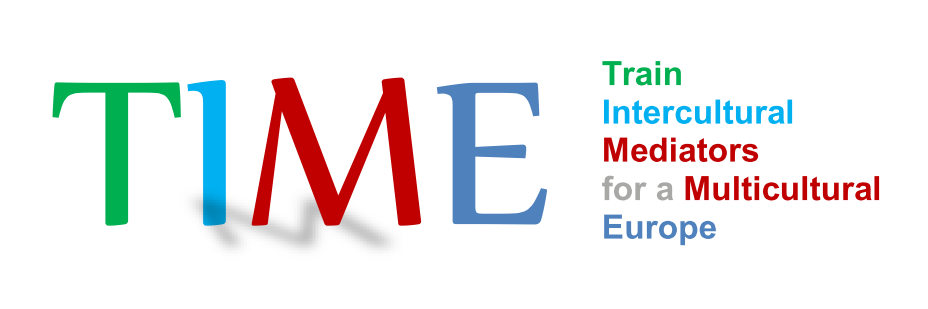 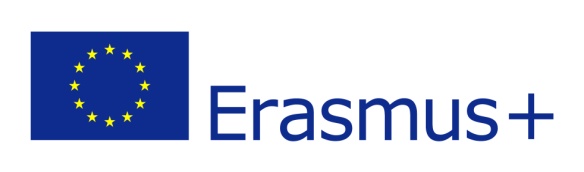 O2
Descrizione di 10 pratiche UE e raccomandazioni per trasferimento
O4
Programma formativo per MI allineato con EQF
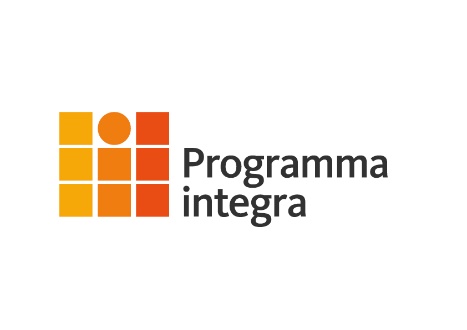 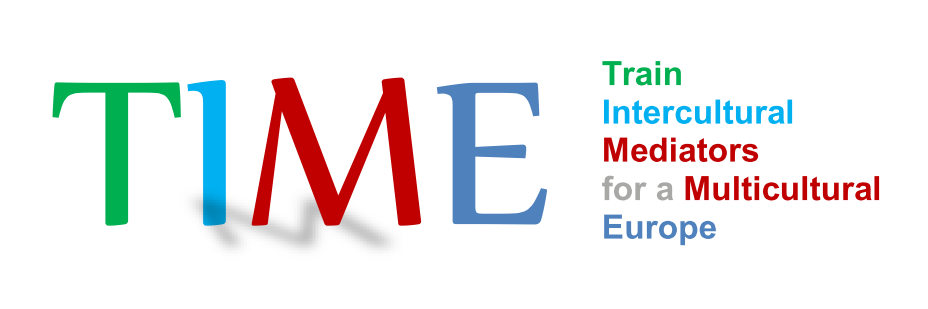 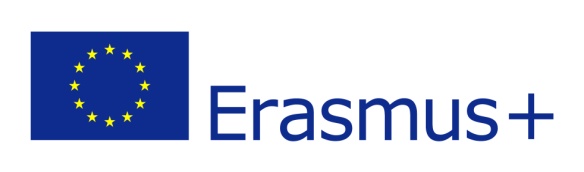 Multiplier event
Conferenze nazionali 
Presentazione delle attività di ricerca
(luglio/ottobre 2015)
Conferenza internazionale in Grecia 
(settembre 2016)
Workshop tematici sul programma formativo 
(febbraio/marzo 2016)
Incontri con gli stakeholder (decisori politici/rappresentanti enti di certificazione) per discutere il percorso di certificazione/validazione
(entro luglio 2016)
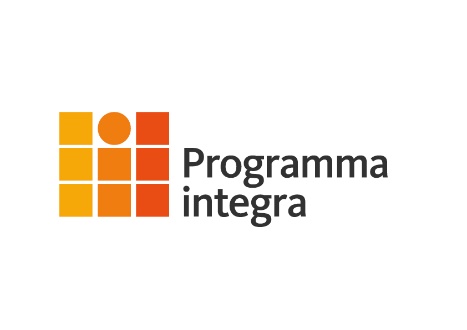 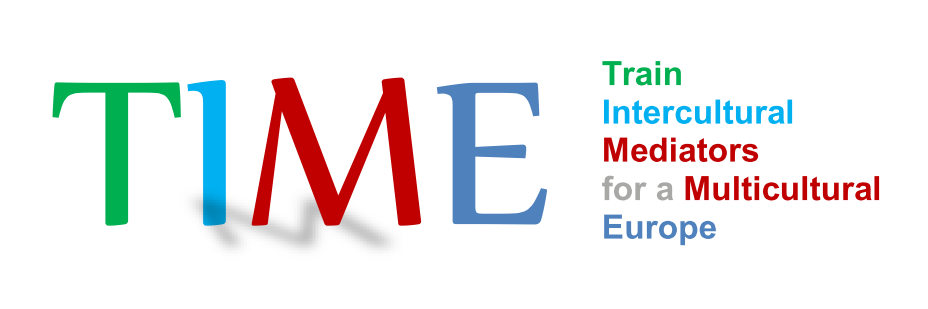 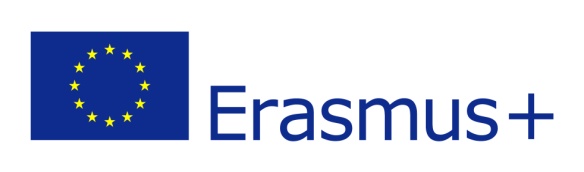 Come beneficiare dei prodotti di progetto
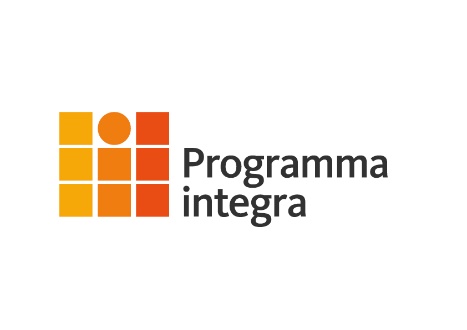 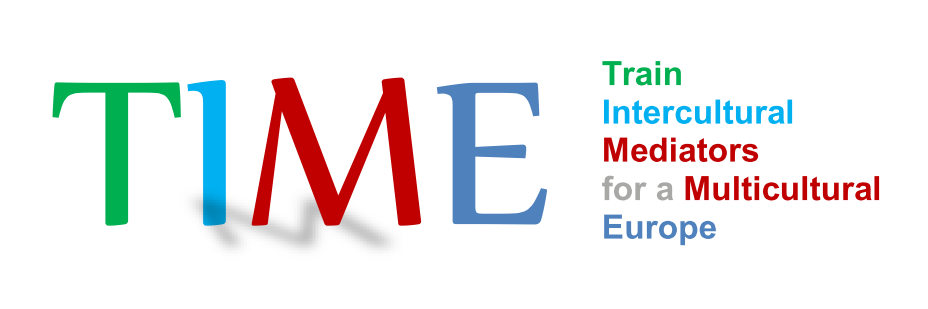 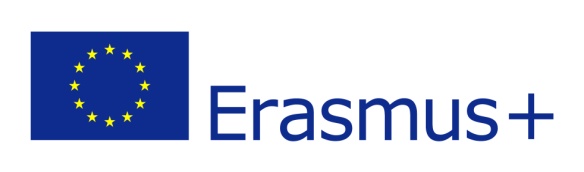 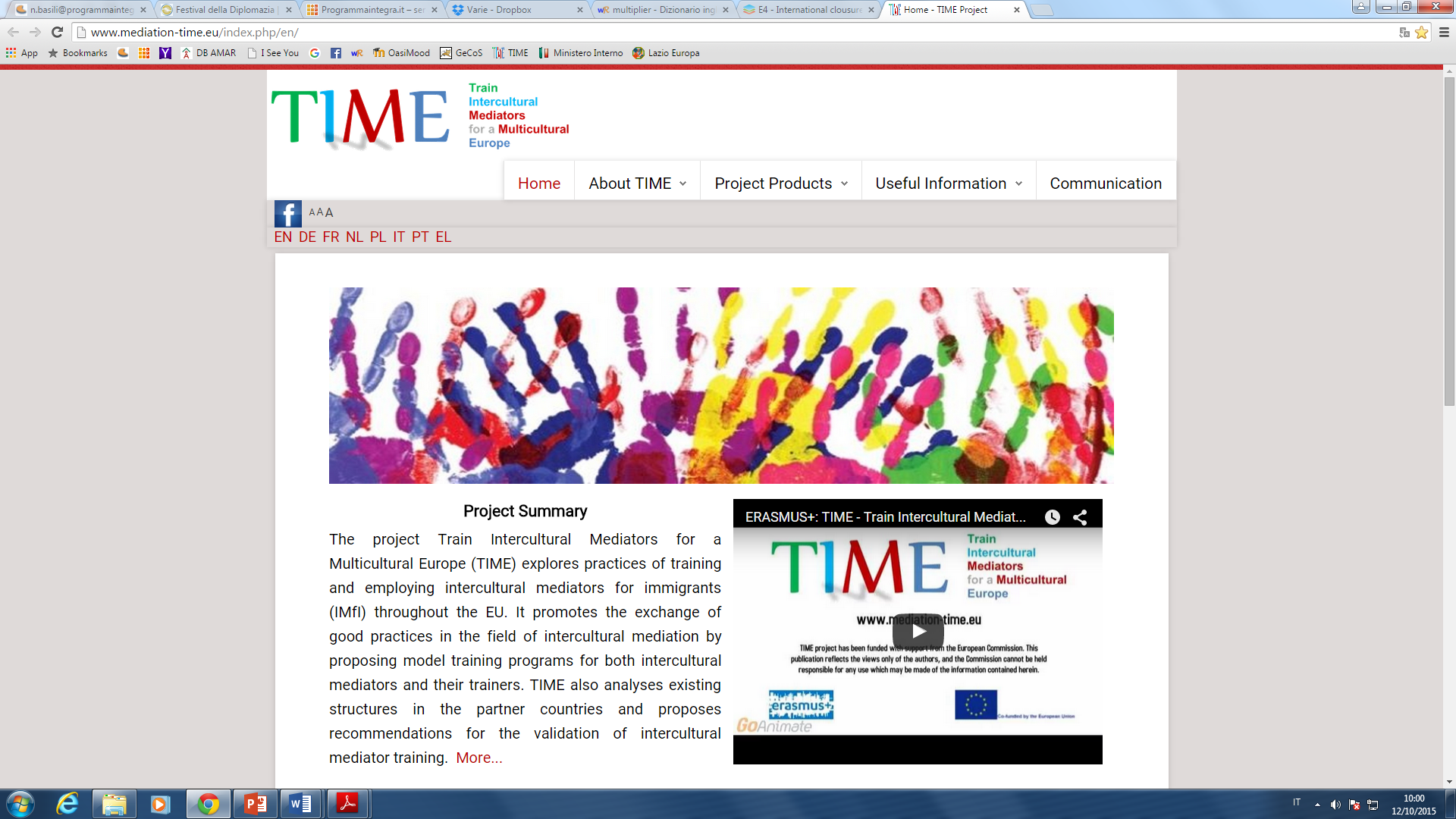 http://www.mediation-time.eu
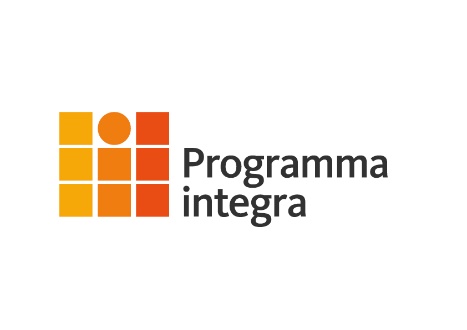 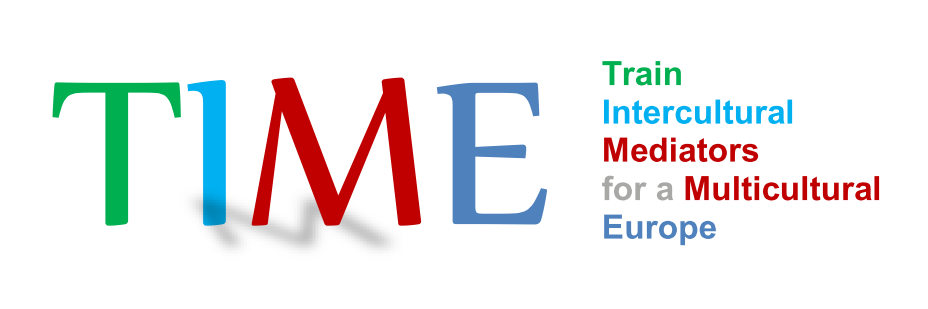 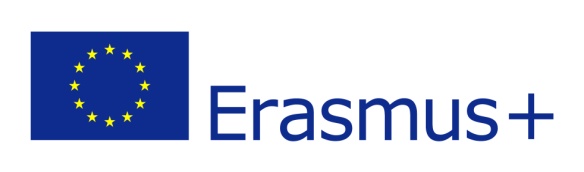 Presentazione di O2
Buone pratiche: criteri per la selezione e presentazione di 4 interventi
Fonti per la definizione dei criteri che definiscono una buona pratica

Good practices template FAO 2014
Best practice criteria ASTDD - Association of State and Territorial Dental Directors
Good practices report participatory citizenship in the European Union, Institute of Education 2012
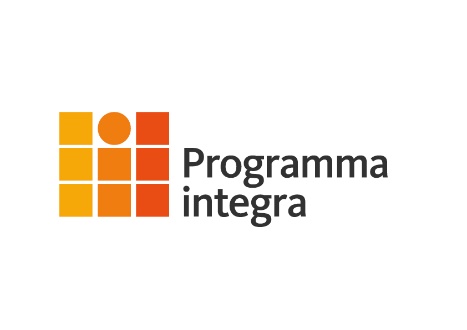 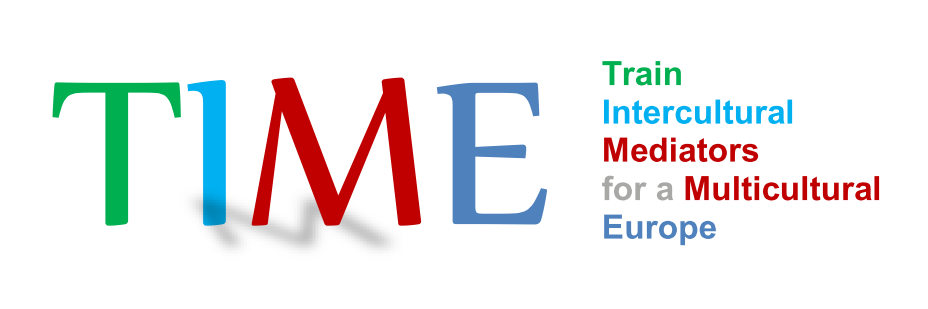 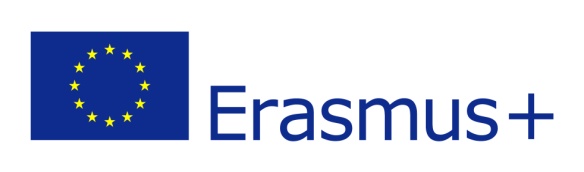 Cosa definisce una buona pratica: i principali criteri
Obbligatorio
Chiara definizione degli obiettivi e delle attività
Partecipazione di differenti stakeholders
Obbligatorio
Impatto/efficacia: risposta a bisogni effettivi, benefici tangibili sui destinatari
Sostenibilità economica e sociale
Obbligatorio
Trasferibilità
Aderenza ai valori di democrazia, diritti umani, tolleranza, coesione sociale
Connessione con altre politiche implementate
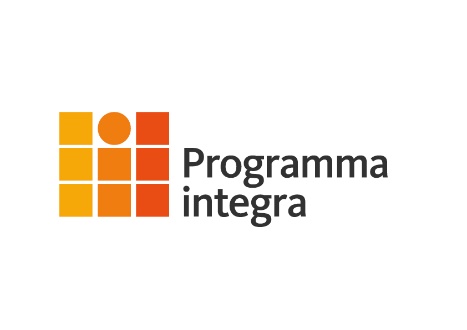 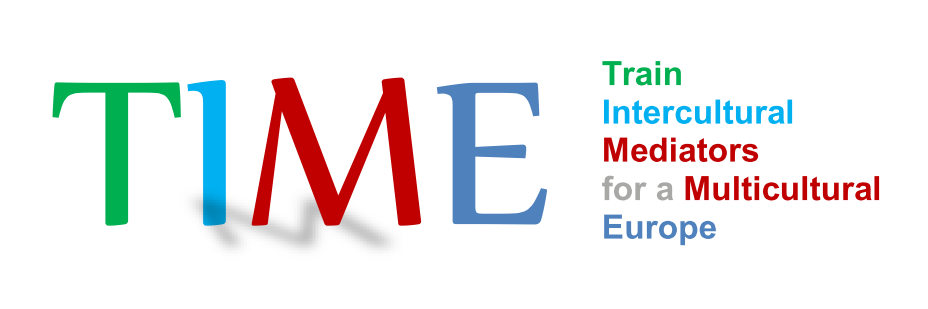 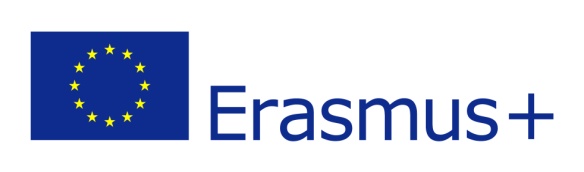 Principali risultati
n. 21 pratiche selezionate
Categorie: politica/intervento di sistema, amministrazione pubblica, 
formazione, sistema di certificazione, progetti di integrazione

n. 10 pratiche scelte 
3 Belgio (2 politica/intervento di sistema, 1 formazione)
2 Francia (1 intervento di sistema, 1 formazione)
1 Italia (intervento di sistema)
1 Portogallo (intervento di sistema)
2 Svizzera (1 formazione/sistema di certificazione,
1 intervento di sistema)
1 Germania, Austria (progetti di integrazione)
Belgio: 3
Germania: 1
Francia: 2
Austria: 2
Svizzera: 2
Portogallo: 1
Grecia: 2
Spagna: 2
Italia: 3
Austria e Germania: 1
Italia, Spagna, Austria : 1
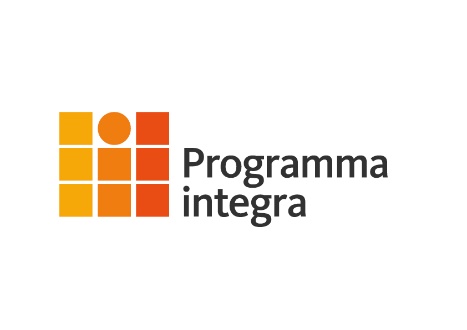 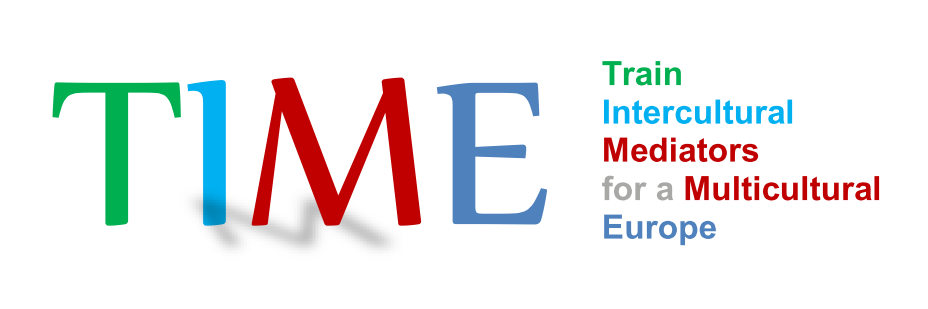 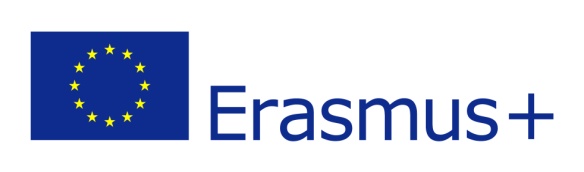 Registro pubblico dei mediatori interculturali di Roma Capitale
Area geografica: Italia, Roma
Soggetto gestore: Comune di Roma, Programma integra
Anno di avvio: 2006
Obiettivi: 

1. Monitorare la presenza dei mediatori 
2. Verificare le loro competenze, conoscenze
3. Individuare gli attori della formazione
4. Proporre corsi di aggiornamento 
5. Conoscere luoghi e enti in cui operano i mediatori
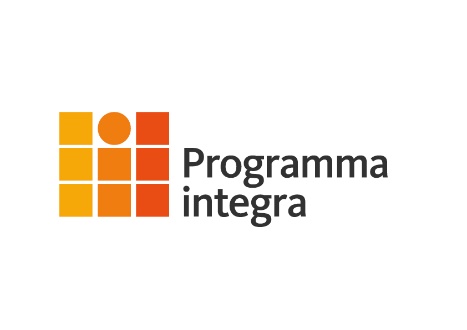 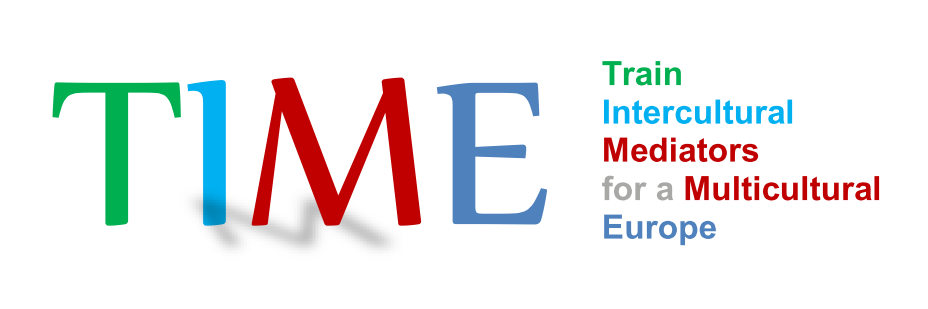 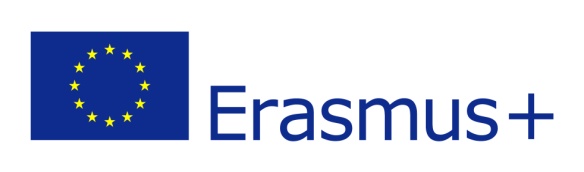 Registro pubblico dei mediatori interculturali di Roma Capitale Roma, Italia
Requisiti di accesso
cittadinanza straniera e/o italiana acquisita da parte di cittadini di Stati esteri
possesso di un regolare titolo di soggiorno
residenza o domicilio nella Regione Lazio
padronanza, per esperienza diretta, di una lingua e di una cultura madre diverse da quella italiana, 
conoscenza certificata e padronanza della lingua italiana
attestazione del conseguito riconoscimento della qualifica di "mediatore interculturale" a seguito della partecipazione a regolari corsi di formazione regionale o del conseguimento di titolo di studio universitario o post universitario, o equipollente
Come opera
E’ presieduta dal Direttore del Dipartimento o suo delegato
1 operatore sociale professionista
1 funzionario comunicazione e URP
1 funzionario amministrativo
Commissione per la valutazione dell’iscrizione
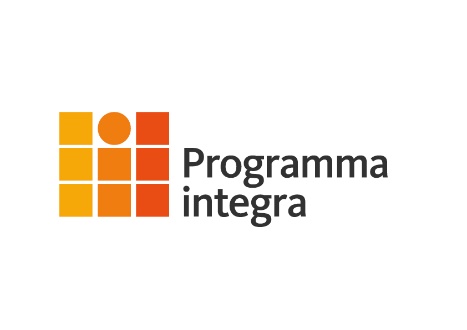 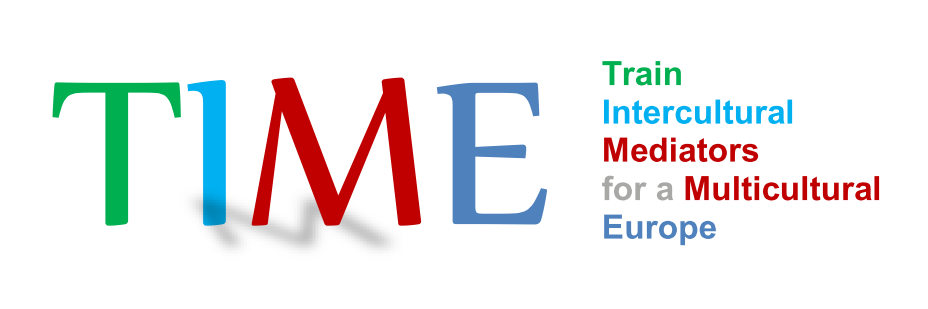 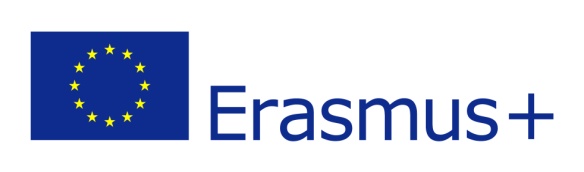 I dati del Registro pubblico: aggiornamento al 10 ottobre 2014
Richieste d’iscrizione al Registro: 750 
Numero iscritti: 520
Numero non iscrivibili: 217
Donne: 601 pari al 80%
L’età media dei richiedenti è di circa 42 anni e il periodo medio di soggiorno in Italia è di 14 anni
Per quanto riguarda i titoli di studio troviamo 409 laureati e 317 diplomati
Le nazionalità maggiormente rappresentate sono:
Romania, Perù, Polonia, Albania, Ucraina, Marocco, Moldavia
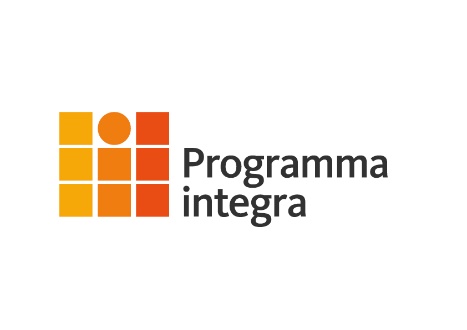 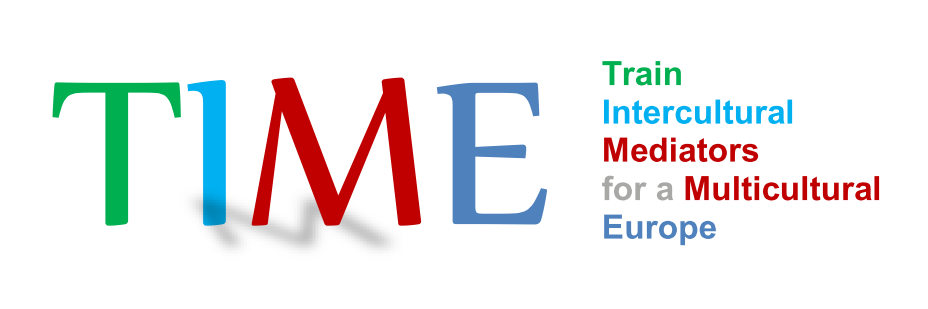 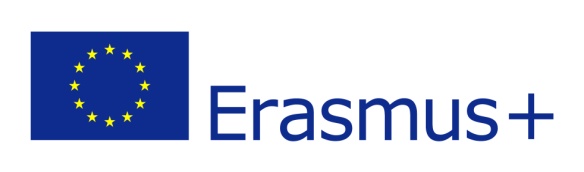 Tipologia di corsi frequentati dai mediatori che hanno richiesto l’iscrizione
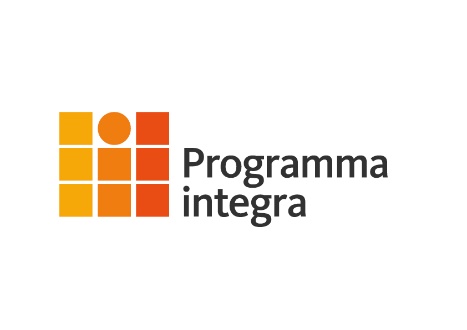 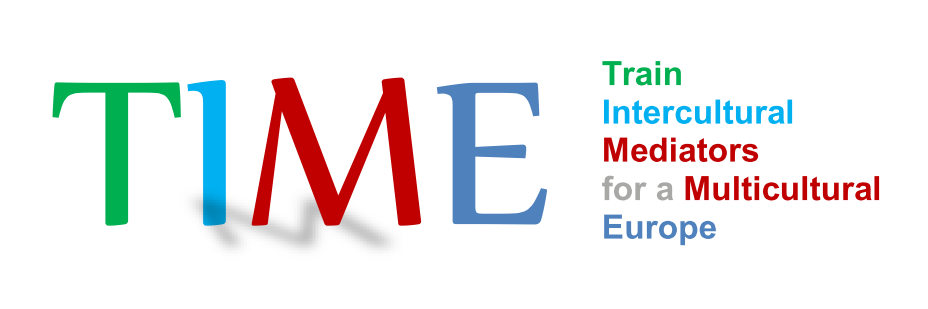 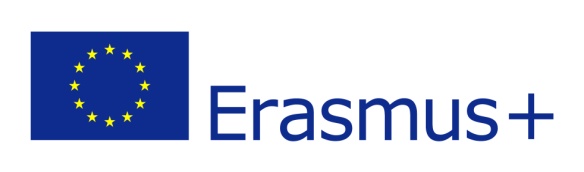 Principali enti formatori
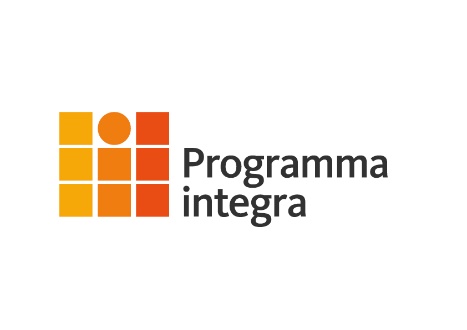 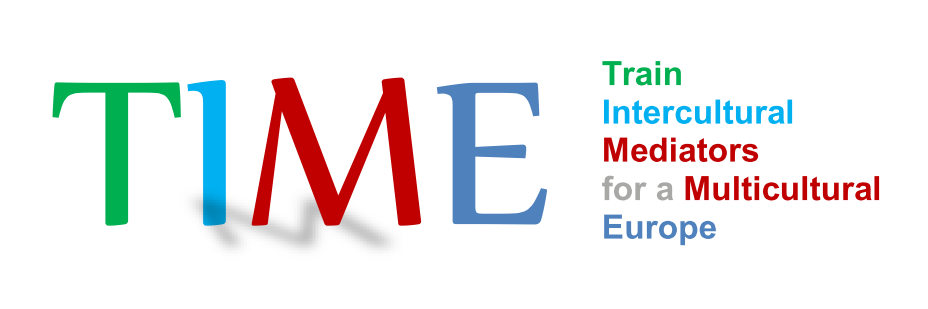 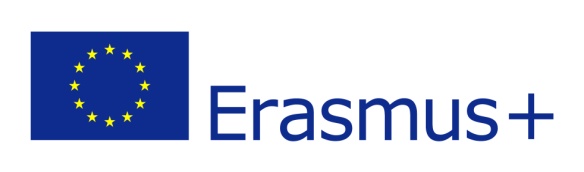 Chi lavora?
Dei 520 mediatori che hanno seguito un corso regionale o universitario, una laurea o master postlaurea
per mediatori interculturali e sono iscritti:

158 di loro attualmente lavorano come mediatori


362 di loro non lavora come mediatore
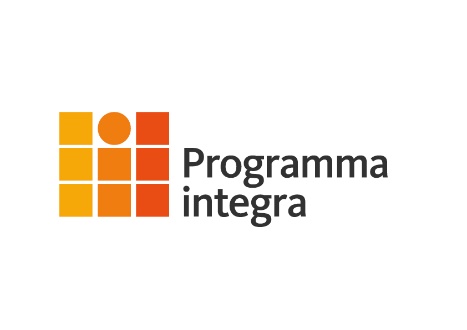 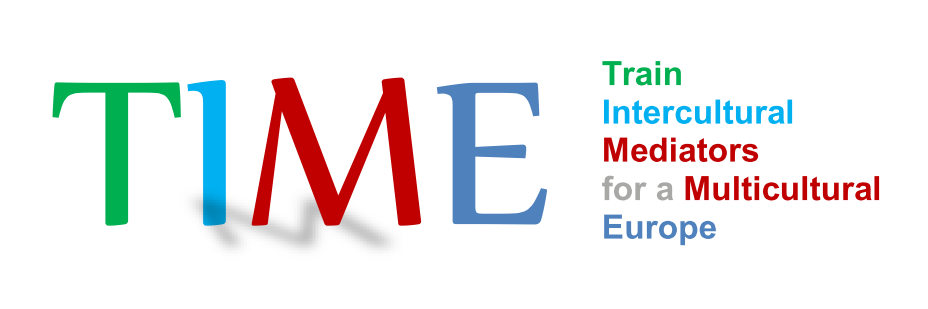 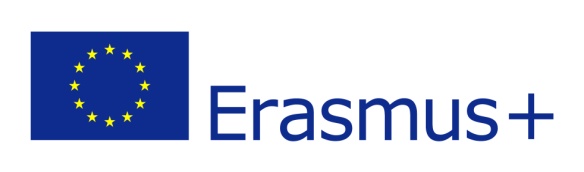 Datori di lavoro dei mediatori iscritti
SANT’EGIDIO
CIES
IFO-SAN GALLICANO
METROPOLI
HELP
VIRTUS PONTE MAMMOLO
CARITAS
ASTALLI
SCUOLE DI ROMA
UFFICIO IMMIGRAZIONE COMUNE DI ROMA
MUNICIPI DI ROMA
BIBLIOTECHE DI ROMA
TRIBUNALE DI ROMA
ARCICONFRATERNITA S. TRIFONE
PARSEC
FONDAZIONE ANDOLFI
ASL DI ROMA
MEDICI CONTRO LE TORTURE
ISTITUTI PENITENZIARI
SPORTELLO UNICO IMMIGRAZIONE
PROVINCIA DI VITERBO
COOPERATIVA SINNOS
MINISTERO DELL’INTERNO
COMUNE DI ALBANO LAZIALE
ARCI
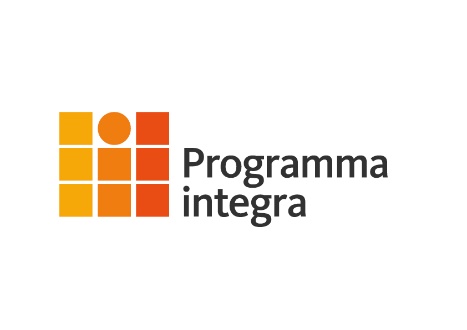 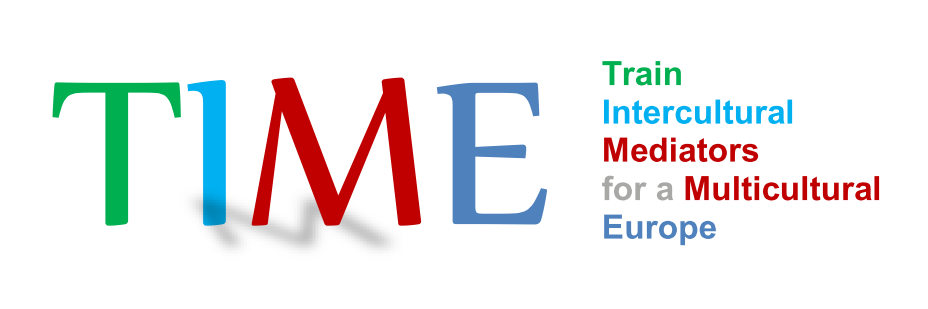 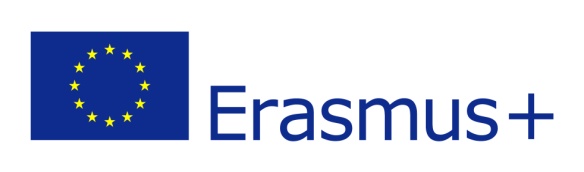 Mediatori di comunità formano poliziotti di quartiere
Area geografica: Portogallo, Lisbona
Soggetto gestore: Polizia municipale di Lisbona, Dipartimento Formazione e Sviluppo - Comune di Lisbona
Anno di avvio: 2009
Obiettivo
Impedire e contrastare i problemi di sicurezza locale, in stretta collaborazione con i partner locali, 
i residenti e i rappresentanti della comunità di mediatori delle varie appartenenze culturali presenti 
nel territorio di intervento
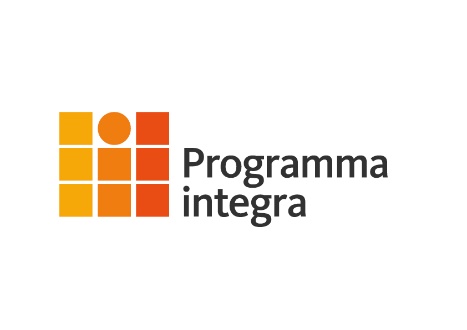 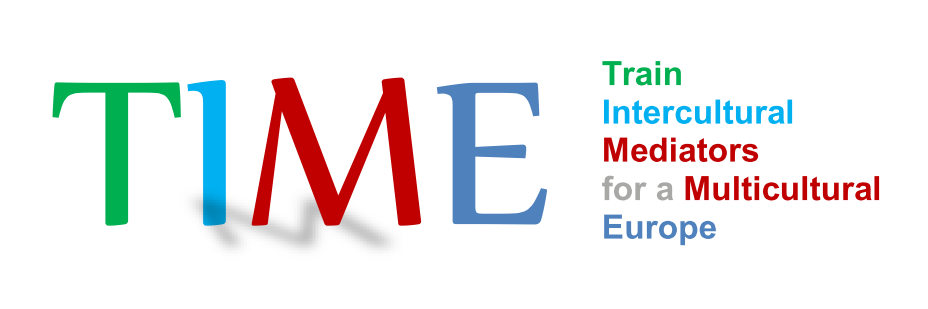 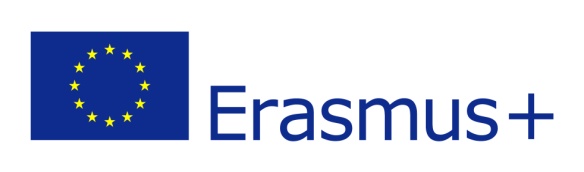 Attività 

Formazione dei poliziotti di quartieri da parte dei mediatori 

Dopo il periodo di formazione, i mediatori di comunità continuano a collaborare con gli agenti di polizia direttamente sul campo, presentandoli alla popolazione, spiegando la loro missione e le principali motivazioni alla base dell’attività che svolgono nel territorio.
Punti di forza
1. Approccio altamente partecipativo: il gruppo di vigilanza di Ameixoeira e Galinheiras (un territorio a nord di Lisbona) ha invitato i residenti e i partner locali a esprimere la loro opinione sulle caratteristiche che avrebbero dovuto avere gli agenti di polizia che pattugliano i diversi territori, e il tipo di conoscenze che avrebbero dovuto possedere in tema di sicurezza del territorio e delle dinamiche sociali e culturali ivi presenti. 

2. Sostenibilità: La Polizia Municipale di Lisbona ha deciso di includere i mediatori di comunità nel corso di formazione 
rivolto alla polizia di quartiere.
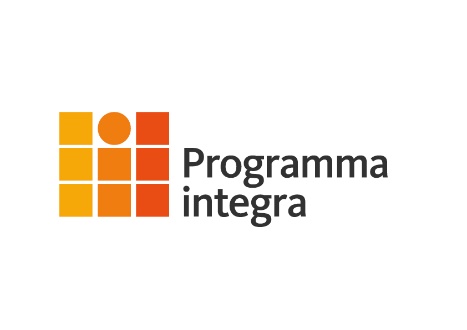 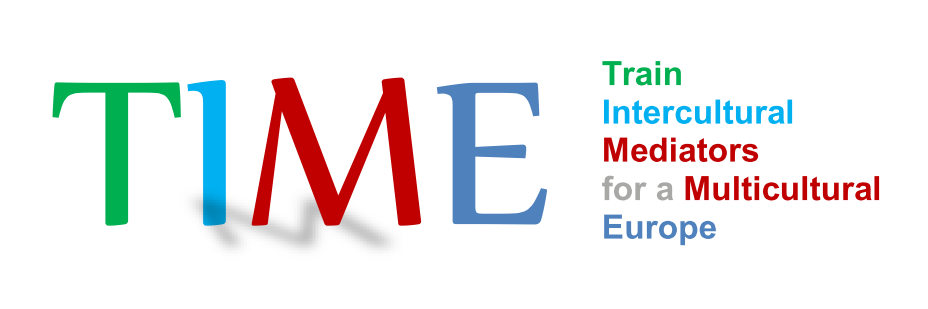 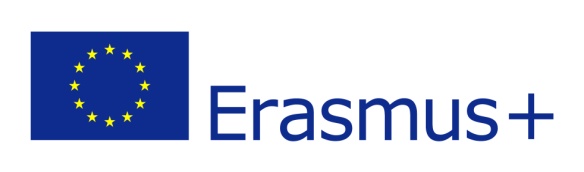 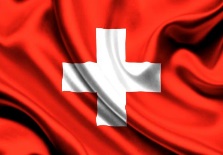 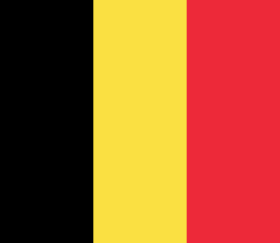 Interpretariato a distanza/servizi di mediazione in ambito sanitario (Belgio e Svizzera)
Dove: Belgio - Intercultural Mediation and Policy Support Unit, Federal Public Service for Health
            Svizzera – AOZ - Medios 
In Belgio gli interventi di mediazione sono finanziati dal Ministero della Salute belga
Cosa: 2009 inizio della sperimentazione della fornitura di servizi di mediazione a distanza rivolta a differenti 
gruppi etnici
Attività: 
1. formazione specifica per realizzare servizi di interpretariato a distanza rivolta ai mediatori interculturali
Risultato: interventi di mediazione in più di 20 lingue 
2. tutti i giorni dalle 9 alle 16,30 sono sempre disponibili mediatori interculturali che parlano: arabo, turco e russo
(per tutte le altre lingue vengono fissati degli appuntamenti)
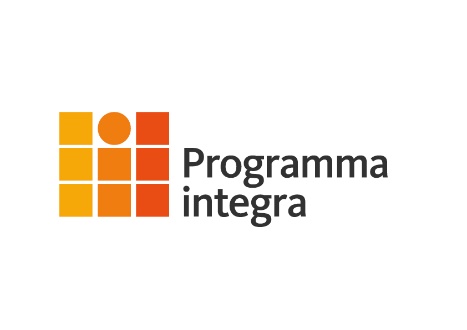 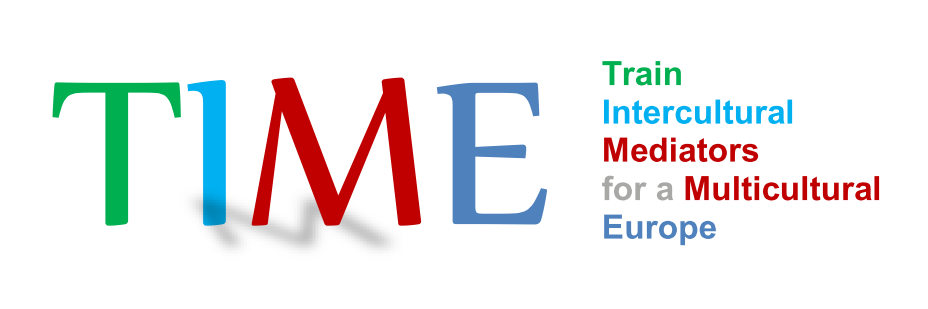 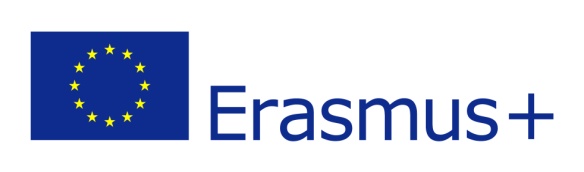 Interpretariato a distanza/servizi di mediazione in ambito sanitario (Belgio e Svizzera)
Cosa: Il Federal Office of Public Health nell’ultimo decennio ha adottato un nuovo concetto di ‘servizio di interpretariato 
telefonico’
Nel 2011 è stato istituito l’NTIS – Servizio Nazionale di Interpretariato Telefonico, gestito dall’Agenzia di Collocamento AOZ – Medios
L’NTIS opera 24 ore al giorno
Le principali lingue sono: albanese, arabo, bosniaco/croato/serbo, 
Italiano, curdo, portoghese, russo, somalo, spagnolo, tamil, tigrino e turco
L’NTIS nasce principalmente per far fronte alle emergenze nel settore sanitario, si rivolge a tutte le istituzioni e ogni anno 
circa 2.000 utenti usufruiscono di questo servizio. L’interpretariato a distanza viene però utilizzato e consigliato per brevi 
e semplici conversazioni.
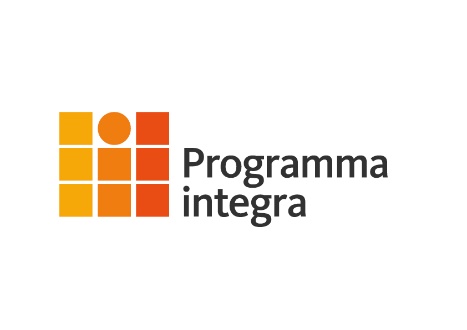 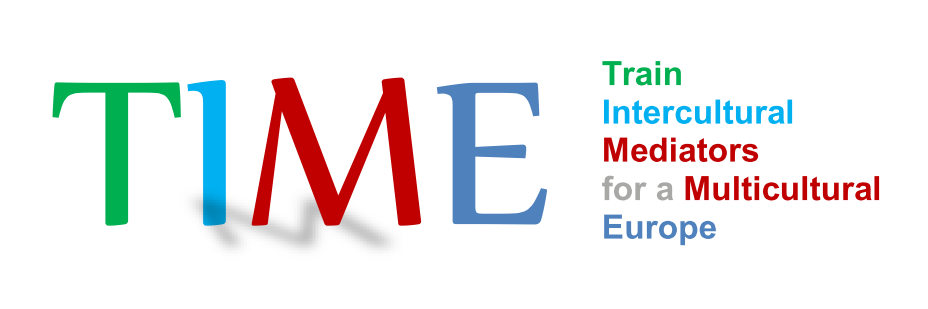 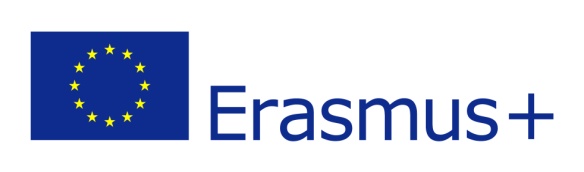 Interpretariato a distanza/servizi di mediazione in ambito sanitario (Belgio e Svizzera)
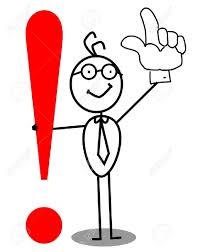 I servizi di interpretariato a distanza con l’NTIS non sono gratuiti 
Il costo di una chiamata è di 3 franchi svizzeri al minuto e può raggiungere
un massimo di 30 franchi a intervento
Garantire un servizio efficiente e migliorare così la qualità delle cure
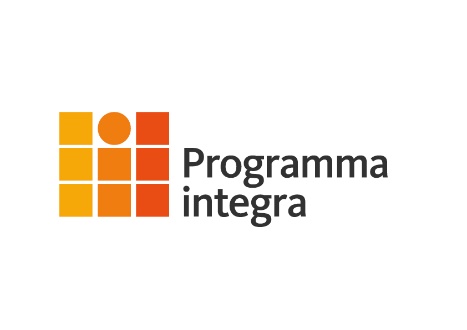 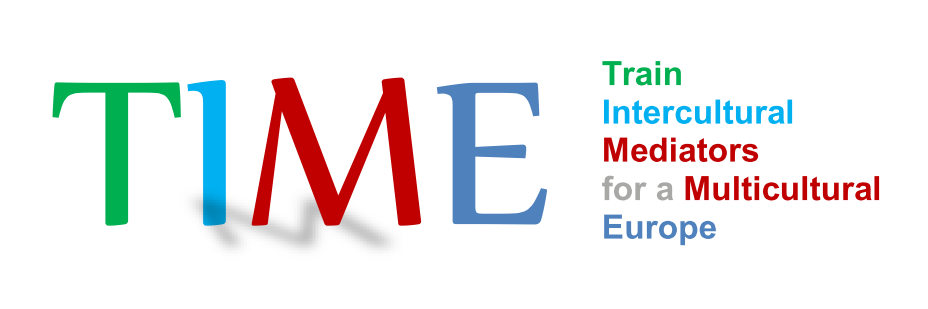 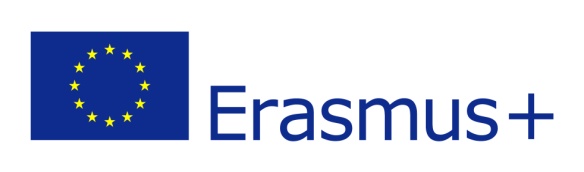 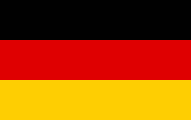 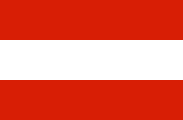 Progetto MiMi - I migranti per i migranti (Germania e Austria)
Dove: Germania – Etho Medical centre e Austria – Volkshilfe Vienna
Obiettivo: raggiungere e informare i migranti, soprattutto le categorie più svantaggiate, su promozione della salute
           e prevenzione
Come: supportare persone appartenenti a differenti comunità straniere per prepararli a diventare mediatori interculturali , 
in grado  di contribuire a facilitare la comprensione delle diverse tradizioni legate alla salute, la malattia e il corpo
Attività: tra dicembre 2003 e marzo 2004 75 migranti hanno frequentato 50 ore di formazione per diventare mediatore
interculturale. Dopo essere diventati mediatori ‘certificati’ hanno iniziato a realizzare sessioni informative sul sistema 
sanitario tedesco, affrontando in modo specifico i problemi di salute legati alle differenti comunità migranti presenti nel 
territorio di riferimento
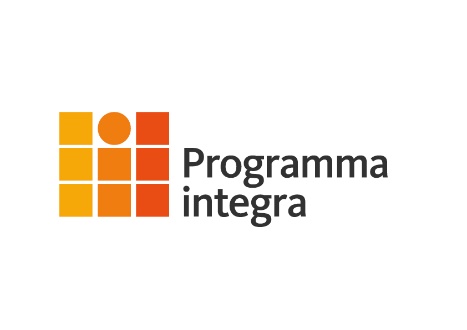 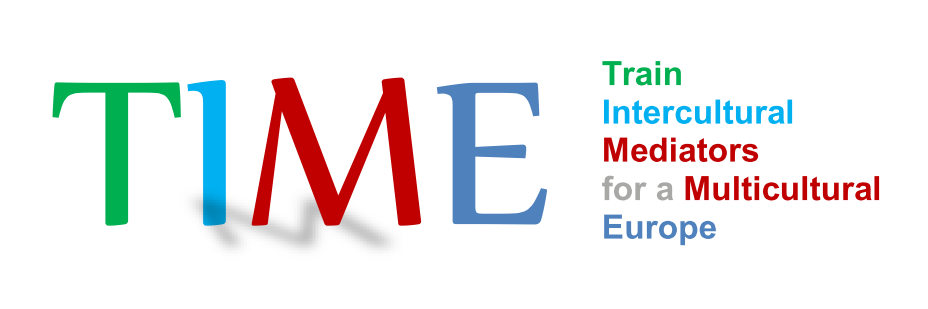 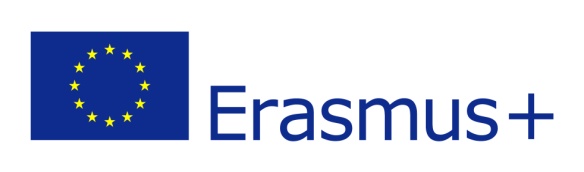 Progetto MiMi - I migranti per i migranti (Germania e Austria)
Prodotti progettuali:
Guida sanitaria realizzata in 16 lingue e 
costantemente aggiornata 
Ob: aiutare le comunità migranti a fruire delle risorse
disponibili, come cure preventive e check-up
Formazione: moduli formativi e strumenti di valutazione
Contenuti formativi prevedono approfondimenti in materia di
immigrazione e salute, sviluppo del sistema sanitario tedesco,
abuso di droghe, alimentazione, cura pre e post natale, prevenzione 
del cancro al seno
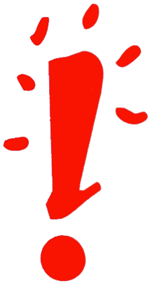 Fondi: Pilot del progetto è stato finanziato in Germania dall’Associazione federale per la promozione della salute
            In Austria dal Ministero Federale per l’Europa e l’Integrazione
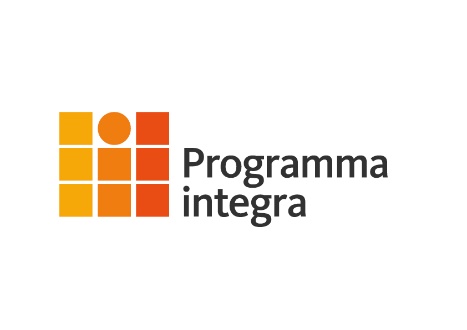 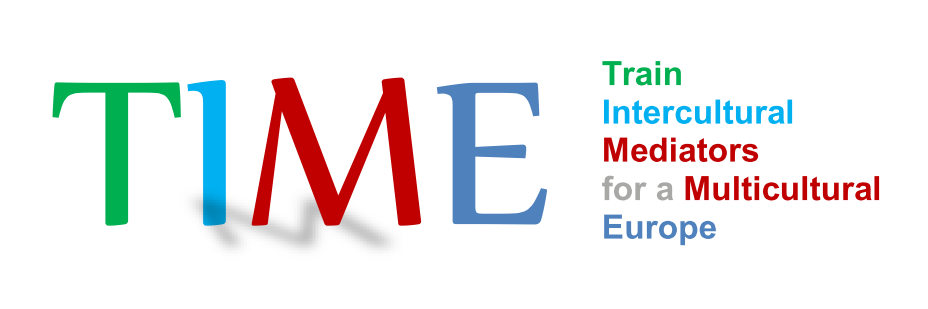 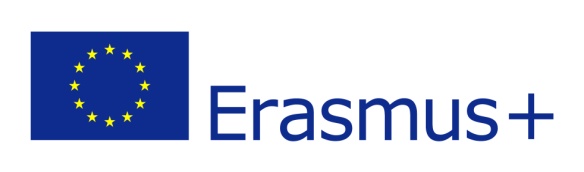 FOCUS GROUP

Di cosa parliamo oggi:

1. Programmi formativi per i mediatori: quali caratteristiche
Presentazione di ‘La qualifica del mediatore interculturale. Contributi per il suo inserimento nel futuro sistema nazionale di certificazione delle competenze’, il lavoro del Gruppo di lavoro istituzionale sulla mediazione interculturale, a cura del CIES
Presentazione del profilo del mediatore culturale secondo il progetto TIME 
DISCUSSIONE
 
2. Quali conoscenze deve avere il mediatore in specifici settori:
accoglienza, sanità, scuola, assistenza sociale e legale  
DISCUSSIONE
 
3. Quali strumenti per facilitare l’occupabilità dei mediatori. L’esempio del Registro pubblico
DISCUSSIONE
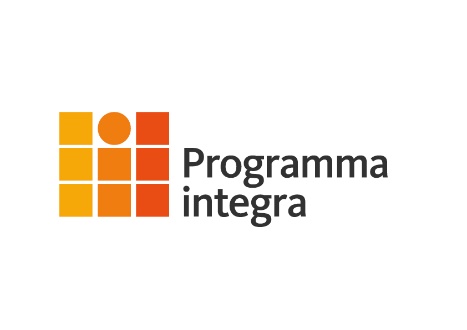 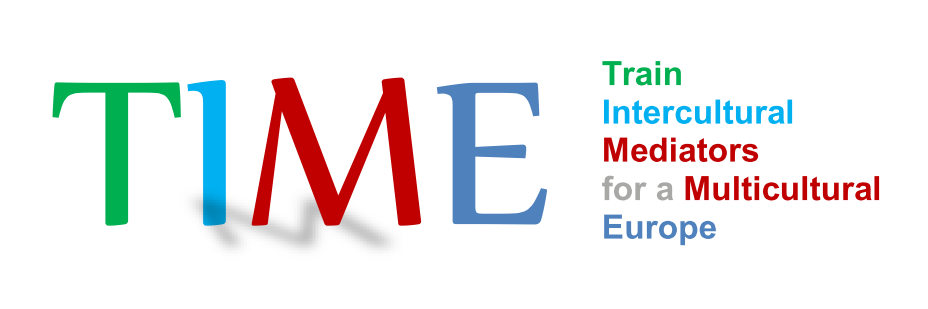 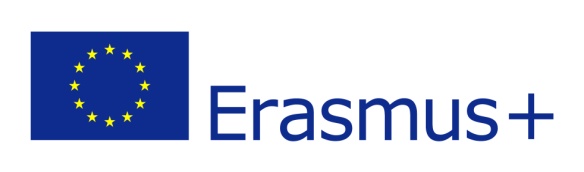 Il Mediatore interculturale secondo TIME

“Intercultural mediator is someone who is able to accompany relations between migrants and the specific social context, fostering the removal of linguistic and cultural barriers … and the access to services. Moreover, the intercultural mediator assists organisations in the process of making services offered to migrant users appropriate.” (Chiarenza, as cited in Pöchhacker, 2008)
 

La Mediazione interculturale secondo TIME
“Intercultural mediation refers to all activities that aim to reduce the negative consequences of language barriers, socio-cultural differences and tensions between ethnic groups” and local professionals. 
(Pöchhacker F; Interpreting as mediation, 2008)
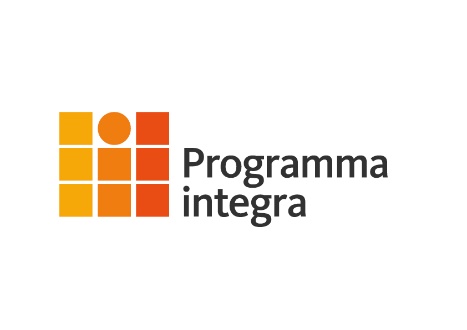 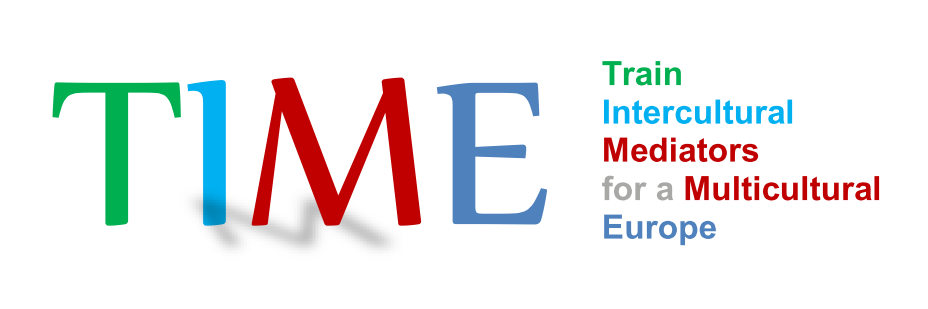 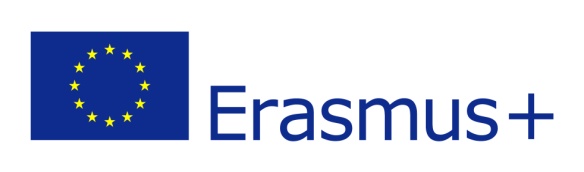 FOCUS GROUP 
Il percorso formativo dei mediatore interculturale: quali caratteristiche secondo il progetto TIME
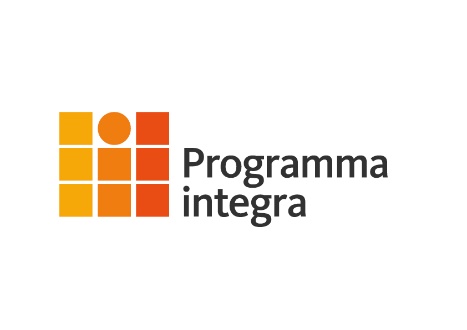 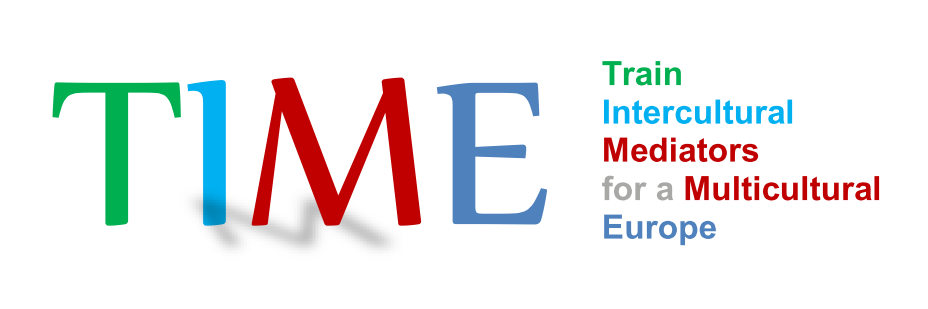 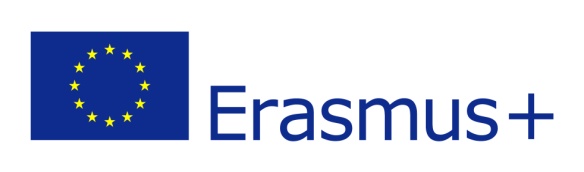 FOCUS GROUP: caratteristiche e competenze del mediatore, i desiderata secondo TIME
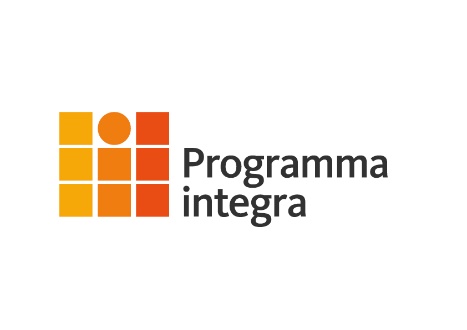 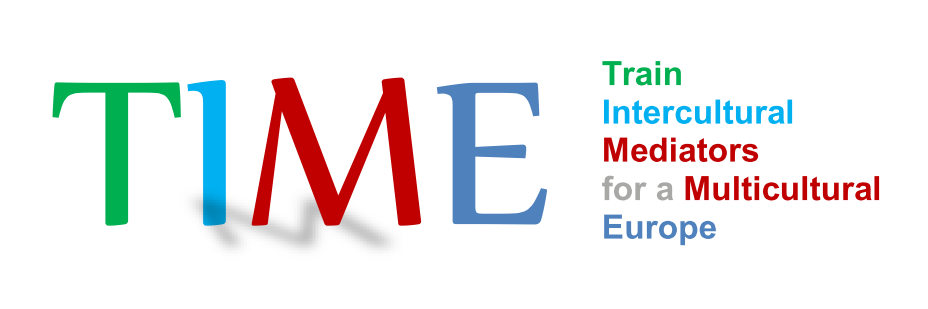 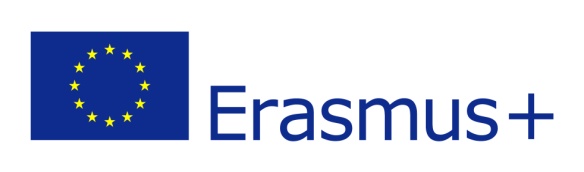 Focus gorup
Quali conoscenze deve avere il mediatore in specifici settori:

Accoglienza

Sanità

Scuola

Assistenza sociale e legale  

Tipologie/caratteristiche dei percorsi di aggiornamento
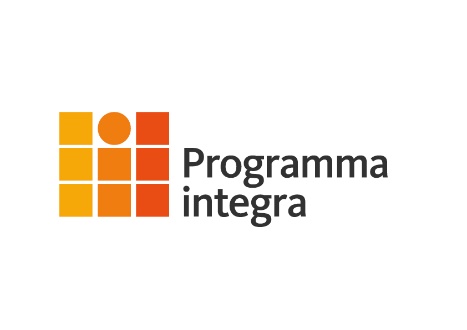 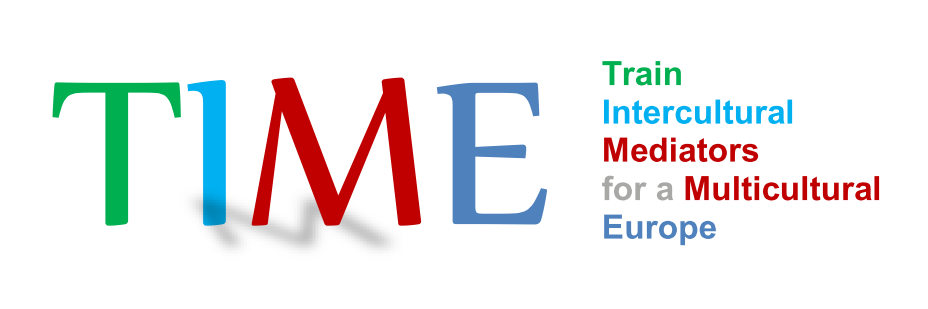 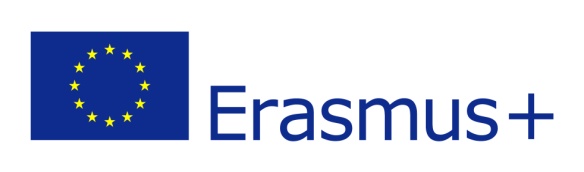 Quali strumenti per facilitare l’occupabilità dei mediatori

L’esempio del Registro pubblico

Obiettivi:
1. Monitorare la presenza dei mediatori 
2. Verificare le loro competenze, conoscenze
3. Individuare gli attori della formazione
4. Proporre corsi di aggiornamento 
5. Conoscere luoghi e enti in cui operano i mediatori
 
Tasferibile/replicabile? Come?
Esempio: in Grecia il Registry of Trained Intercultural Mediators offre a tutte le istituzioni greche che hanno bisogno di  servizi di mediazione interculturale la possibilità di cercare un mediatore esperto per la lingua e la zona in questione e mettersi in contatto con lui / lei direttamente.
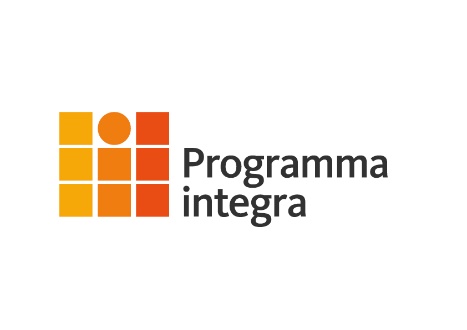 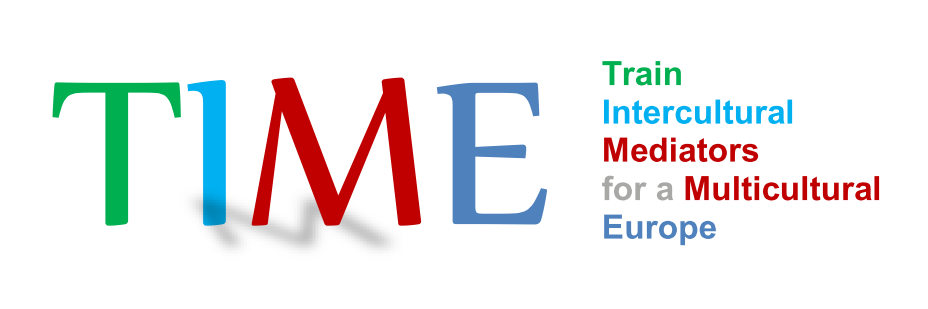 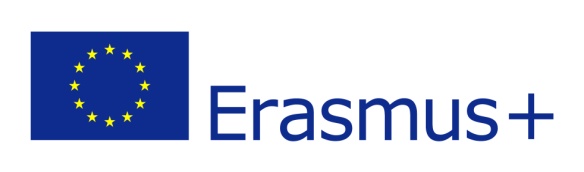 Grazie per l’attenzione e la partecipazione!

Info 

Nicoletta Basili 
n.basili@programmaintegra.it 

Costanza Raguso 
c.raguso@programmaintegra.it

www.programmaintegra.it